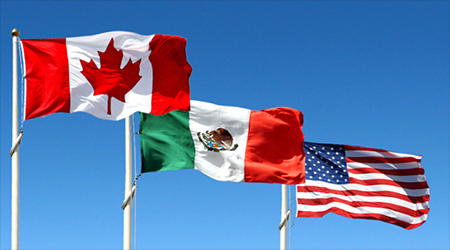 NAFTAUSMCAMERCOSUR
OVp022 Seminář k evropské integraci a desintegraci
Lucie Šaldová, 481203
NAFTA (North American Free Trade Agreement)Severoamerická dohoda o volném obchodu
Dohoda mezi  Kanadou, Spojenými státy a Mexikem
Trvala od roku 1994 do roku 2020, kdy ji nahradila nová dohoda - USA-Mexiko-Kanada
Sídlo: Washington, Ottawa, Mexiko City
Dohoda je reakcí na vznik společného trhu v Evropě
Jedena z největších obchodních zón podle HDP - $24.8 triliónu.
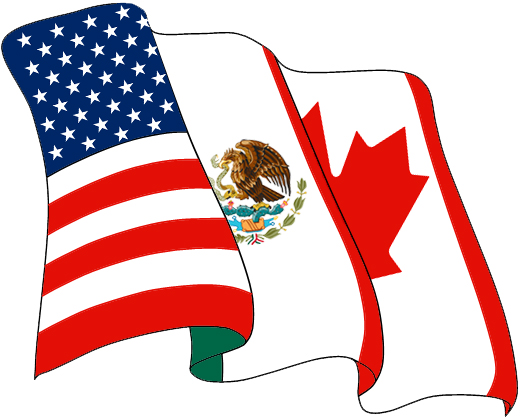 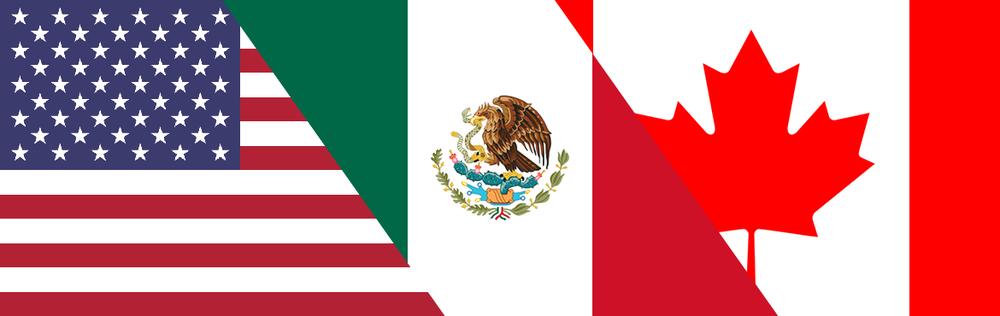 Historie vzniku
Prvním podnětem pro severoamerickou zónu volného obchodu byla myšlenka začleněná v prezidentské kampani amerického prezidenta Ronalda Reagana v roce  1980. 
Dalším krokem byl podpis dohody o volném obchodu mezi Kanadou a USA v roce 1988 
Vlády amerického prezidenta George H. W. Bushe, mexického prezidenta Carlose Salinase de Gortariho a kanadského premiéra Briana Mulroneyho pak začali jednat o tom, co se stalo NAFTA.
Dohoda byla předložena k ratifikaci v hlavních městech v prosinci 1992
Kvůli opozici ve Spojených státech i Kanadě byla dohoda ratifikována všemi zeměmi až v roce 1993 po přidání dvou vedlejších dohod, Severoamerické dohody o pracovní spolupráci (NAALC) a Severoamerické dohody o spolupráci v oblasti životního prostředí (NAAEC).
Komise pro volný obchod: hlavní orgán, členové jsou představitelé vlád, dohlíží na provádění a případně rozšiřování dohody, činnost výborů a dalších orgánů, nese odpovědnost za řešení obchodních problémů
Sekretariát: administrativní centrum, poskytuje pomoc komisi a dalším orgánům, každý stát stanovuje národní sekci a jejího tajemníka 
Středisko NAFTA: zabývá se otázkou cel uvnitř zóny
Severoamerická rozvojová banka

Severoamerická dohoda o spolupráci v oblasti životního prostředí (NAAEC); Komise pro spolupráci v oblasti životního prostředí (CEC): dodatečné hodnocení vlivů životního prostředí. Vznikly kvůli obávám, že dohoda mezi dvěma rozvinutými zeměmi a jednou rozvíjející bude mít dopad na životní prostředí.
Hlavní orgány:Vedlejší dohody a orgány:
Dohoda je prospěšná pouze pro severoamerickou ekonomiku a průměrného občana, ale škodná pro malou menšinu pracovníků v průmyslech vystavených konkurenci.
Kdyby došlo ke zrušení, ovlivnilo by to americkou ekonomiku a mnoho lidí by přišlo o práci. Mexiko by bylo nejvíce poškozeno. 

Omezit obchodní a celní bariéry a liberalizovat obchod, zvýšit příležitosti pro investici, ochránit práva duševního vlastnictví.
Do 10 let od dohody měla být a odstraněna skoro všechna cla mezi USA a Mexikem. Většina obchodů mezi Kanadou a US už byla bez cel.
Kritika dohody:Cíl:
Došlo ke změnám v autorském právu Spojených států a k obnovení autorského práva k některým filmům, které se dostaly do veřejné sféry. 

Vznikly NAAEC a CEC

NATFTA se jako dohoda o volném obchodu netýká práce. Regulace pracovního trhu zůstala výlučně pod záštitou jednotlivých států. 
V roce 1993 vznikla Severoamerická dohoda o pracovní spolupráci (NAALC)    podporující exitující pracovní práva.
Duševní vlastnictví:Enviromentální prostředí:Práce:
Byly uzavřeny tři samostatné dohody mezi každou dvojicí členských zemí.
Kanada - USA  dohoda omezovala celní kvóty zejména na zemědělské produkty.
Mexiko – USA dohoda umožnila širší liberalizaci v rámci období postupného ukončování.

Byl založen CANAMEX koridor pro silniční dopravu, ale i  železniční, potrubní využití a telekomunikační infrastrukturu.
Zemědělství:Dopraví infrastruktura:
USMCA (United States-Mexico-Canada Agreement) USA-Mexiko-Kanada
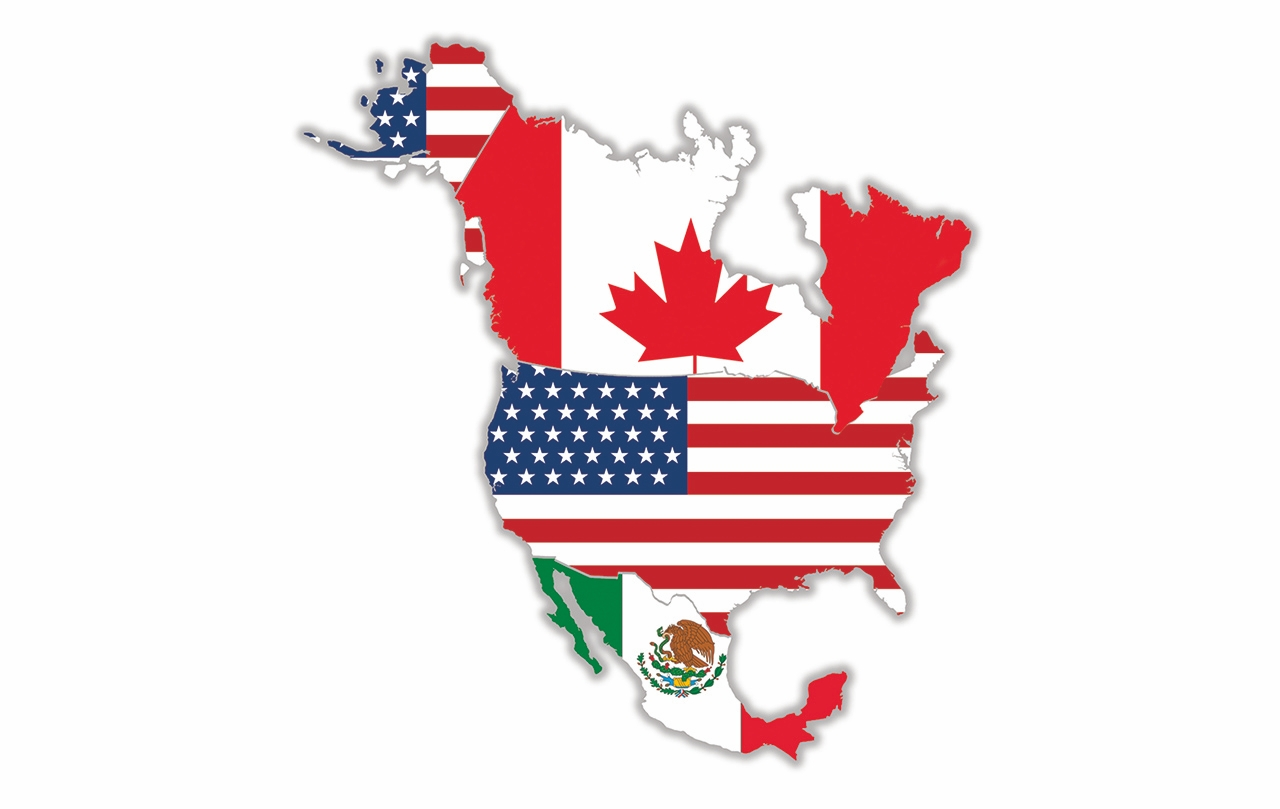 Nová dohoda založena na původní NAFTA 
Podepsána 30. 11. 2018 a revidována 10. 12. 2019
V účinnost vešla 1.7. 2020
Vyprší do 16 let od vzniku, s možností prodloužení 
Důvody pro novou dohodu: potřeba revize NAFTY – změna obchodních vztahů s dalšími zeměmi (odstup z Pařížské dohody; obchodní válka s Čínou…)
Rovnější podmínky pro pracovníky, zdokonalená pravidla původu pro automobily, nákladní automobily, další produkty a disciplíny manipulace s měnami. 
 Přínos pro farmáře a zemědělské podniky modernizací a posílením obchodu s potravinami a zemědělstvím. 
 Podpora ekonomiky 21. století prostřednictvím nové ochrany duševního vlastnictví v USA a zajištění příležitostí pro obchod se službami v USA. 
Nové kapitoly o digitálním obchodu, boji proti korupci a osvědčených regulačních postupech a také zajištění prospěchu z dohody pro malé a střední podniky.
Hlavní výhody
Southern Common Market (MERCOSUR)Společný trh jihu
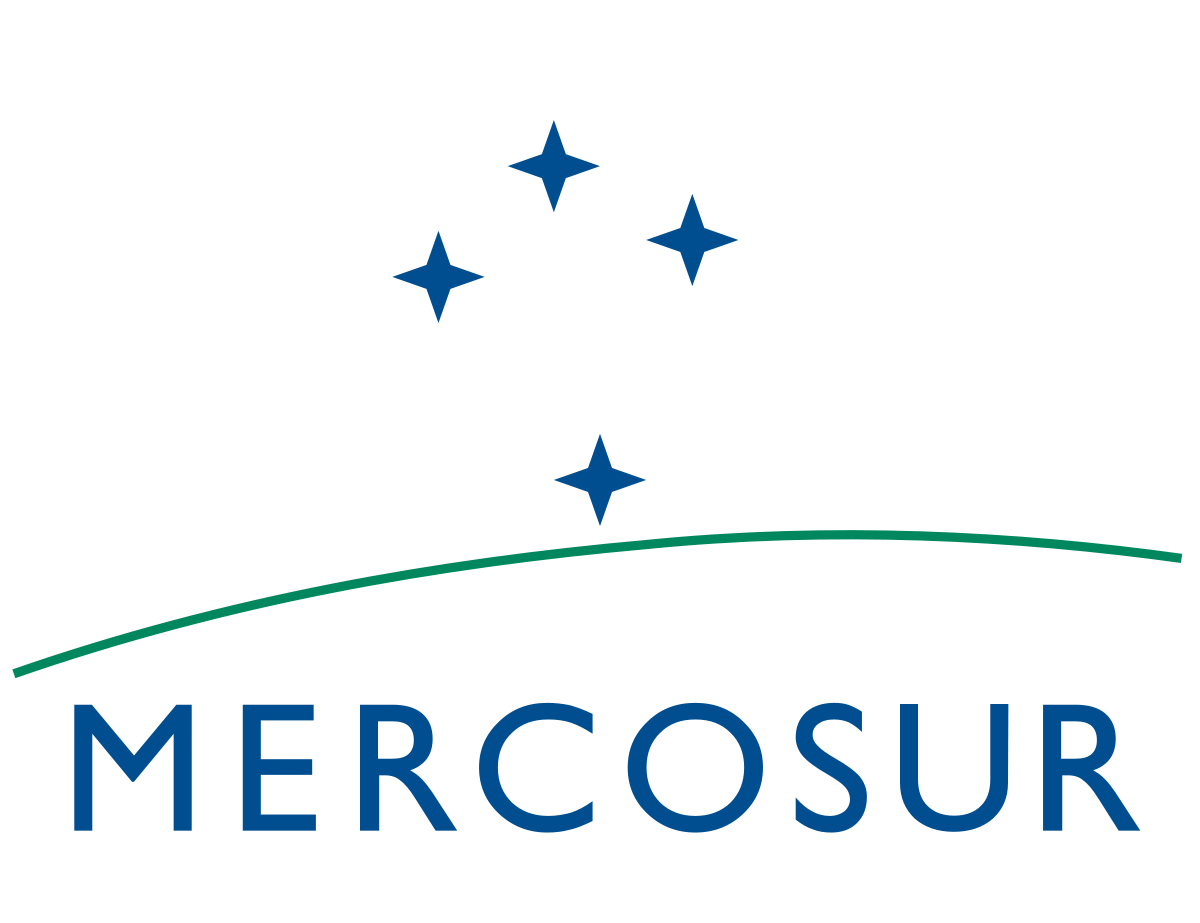 Dohoda je v účinnosti od roku 1991 
Státy organizace: Argentina, Brazílie, Paraguay, Uruguay, Venezuela (suspendována)
Přidružené státy: Bolívie, Chile, Kolumbie, Ekvádor, Peru, Surinam, Guyana
Mexiko a Nový Zéland působí jako pozorovatelské členy
Historie vzniku
Počátky jsou spojeny se smlouvou , která v roce  1960 založila Latinskoamerické sdružení volného obchodu.
Sdružení volného obchodu bylo v 80. letech následováno Latinskoamerickým integračním sdružením.
Argentina a Brazílie dosáhly pokroku v této oblasti, když v roce 1985 podepsaly deklaraci z Iguaçu zřizující bilaterální komisi. 
Po ní následovala v následujícím roce řada obchodních dohod. 
Smlouva o integraci, spolupráci a rozvoji, podepsaná mezi těmito zeměmi v roce 1988, stanovila vytvoření společného trhu, ke kterému by se mohly připojit další latinskoamerické země. 
Do procesu se zapojily Paraguay a Uruguay a tyto čtyři země se staly signatáři Asunciónské smlouvy v roce 1991, která založila Společný trh jihu.
Chronologie     1991199419981998200220032005
Asunciónská smlouva: zrod MERCOSUR
Protokol Ouro Petro: institucionální založení MERCOSUR
Protokol Ushuaia: Demokratický závazek
  Deklarace MERCOSUR jako zóny míru a bez zbraní hromadného ničení
Olivoský protokol: Řešení sporů
Nařízení Protokolu z Olivosu: Zřízení stálého hodnotícího soudu (TPR) 
Vytvoření Fondu pro strukturální konvergenci (FOCEM)
Konstitutivní protokol parlamentu MERCOSUR (PARLASUR) 
Venezuela dodržuje MERCOSUR
Zřízení sociálního institutu MERCOSUR (ISM) 
Zřízení Institutu veřejných politik v oblasti lidských práv (IPPDH)
Vytvoření jednotky sociální účasti (UPS)
Bolívie dodržuje MERCOSUR
Investiční protokol pro spolupráci a usnadnění v rámci MERCOSURU
2005200620072009201020152017
Společná rada pro trh: agentura nejvyšší úrovně, členy jsou ministři zahraničních věcí a hospodářství, rada má provádět Mercosur politiku a má odpovědnost za dodržování cílů a stanovených časových rámců
Společná skupina trhu: výkonný orgán, je koordinován ministerstvy zahraničních věcí, zajišťuje soulad s Asunciónskou smlouvou a přijímá usnesení potřebná k provádění rozhodnutí Rady.
Správní úřad: uchovává dokumenty a vydává úřední věstník, komunikuje o činnostech společné skupiny trhů.
Socioekonomické poradní fórum: zastupuje různé socioekonomické sektory členských zemí. 
Smíšený parlamentní výbor: poradní i rozhodovací povaha s pravomocemi předkládat návrhy, složen z max. 64 zastupujících členů parlamentu (16 za každý stát)
Obchodní komise: sleduje záležitosti obchodu
Pracovní skupiny
Struktura
Pracovní skupiny
Obchodní záležitosti 		
Celní záležitosti 
Technické normy 
Daňová a měnová politika vztahující se k obchodu 
Pozemní doprava 
Námořní doprava 

Průmyslová a technologická politika 
Zemědělská politika 
Energetická politika 
Koordinace makroekonomických politik 
Práce, zaměstnanost a záležitosti sociálního zabezpečení
Cíle
Hlavním cílem je  podporovat společný prostor, který generuje obchodní a investiční příležitosti prostřednictvím konkurenční integrace národních ekonomik na mezinárodní trh. 
Dále se zaměřuje na podporu regionální politiky, pohyb zboží, pracovní síly a kapitálu.
Vytváří zónu volného obchodu, kde členské země nezdaňují a neomezují dovoz.
Od roku 1995 je tato oblast celní unií s společným vnějším tarifem, v níž si všichni signatáři mohou účtovat stejné kvóty na dovoz z jiných zemí.
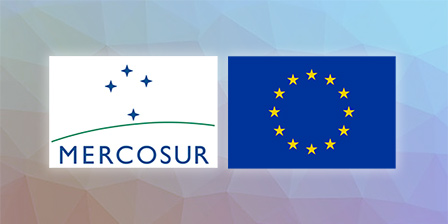 MERCOSUR a EU
První smlouvou mezi ES a Mercosur je Meziregionální rámcová dohoda o spolupráci sjednaná v roce 1995 a uvedená v platnost v roce 1999, která je považována za základ budoucí zóny volného obchody mezi EU a Latinskou Amerikou.
V roce 2000 došlo k vyjednáváním o Asociační dohodě, která měla vnést větší politický aspekt, kooperaci a obchod. 
Jednání byla přerušena kvůli neshodám a obnovena byla až v roce 2010.
Mezitím v r. 2008 byla podepsána Dohoda pojednávající o otázkách vědy a technologií, infrastruktury a obnovitelných zdrojů.
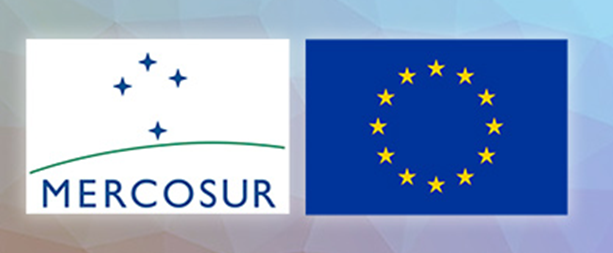 MERCOSUR a EU
EU vytvořila Latinskoamerický regionální program pro strategický rámec pro rozvoj vztahů.
Bylo pro něj vyčleněno celkem 50 milionů eur na prohloubení a rozšíření spolupráce s Mercosur, redukování chudoby a sociálních nerovností, podporu regionální integrace
Rozvíjí se jak politická spolupráce, tak obchodní vztahy mezi oběma celky. 
Pro EU je významný především import zemědělských, rostlinných a živočišných produktů
Export do Mercosur zahrnuje strojní zařízení, dopravní prostředky, chemické látky či farmaceutické výrobky.
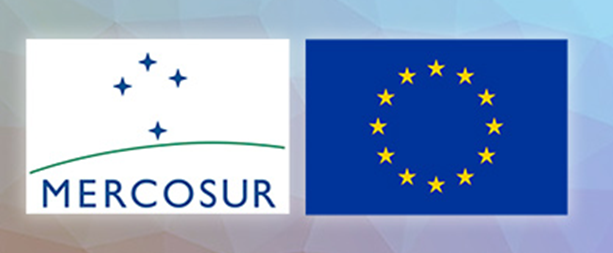 MERCOSUR a EU
Nejdůležitější je nyní debata o zóně volného obchodu, která byla zahájena v roce 1999 a pozastavena v r 2004 kvůli nedostatečné nabídce ze strany Mercosuru.
Jednání byla znovu obnovena v roce 2015. Dohoda potvrzena v roce 2019, musí však být ještě ratifikována .
Tato dvoustranná dohoda otevírá 100% obchodu EU a 90% obchodu Mercosur.
Zdroje:
https://northarvestbean.org/wp-content/uploads/2020/01/U.S._Mexico_Canada.png
https://images.squarespace-cdn.com/content/v1/5564ff62e4b0245c97ed5283/1557950647049-XOHCYB5LRHU9M26O1EAJ/ke17ZwdGBToddI8pDm48kMqn_jDHt8Ax4VbFf3w8BTsUqsxRUqqbr1mOJYKfIPR7LoDQ9mXPOjoJoqy81S2I8N_N4V1vUb5AoIIIbLZhVYxCRW4BPu10St3TBAUQYVKc82Twxn399M8iR1ywOCG6rPhnvBcbbvGLX7oDBR6idDQ0_6mrvEzshasVZoW7v_xa/USMCA.png
http://www.cojeco.cz/index.php?id_desc=388648&s_lang=2&detail=1&title=Dohoda+o+severoamerick%E9+z%F3n%EC+voln%E9ho+obchodu
https://en.wikipedia.org/wiki/North_American_Free_Trade_Agreement
https://www.hoover.org/sites/default/files/uploads/images/nafta_logo20131208.jpg 
https://www.dockmaster.com/wp-content/uploads/2018/05/Nafta.jpg 
https://upload.wikimedia.org/wikipedia/commons/thumb/9/9a/Flag_of_Mercosur.svg/1200px-Flag_of_Mercosur.svg.png 
https://ustr.gov/trade-agreements/free-trade-agreements/united-states-mexico-canada-agreement
https://www.euroskop.cz/9139/sekce/mercosur/
https://en.wikipedia.org/wiki/Mercosur#Member_states
https://www.mercosur.int/en/about-mercosur/mercosur-in-brief/
https://alburaaqnews.com/wp-content/uploads/2019/07/header-home-eu-mercosur_01.jpg